Inserte el título del cartel
Inserte los nombres de los autores e institución de procedencia
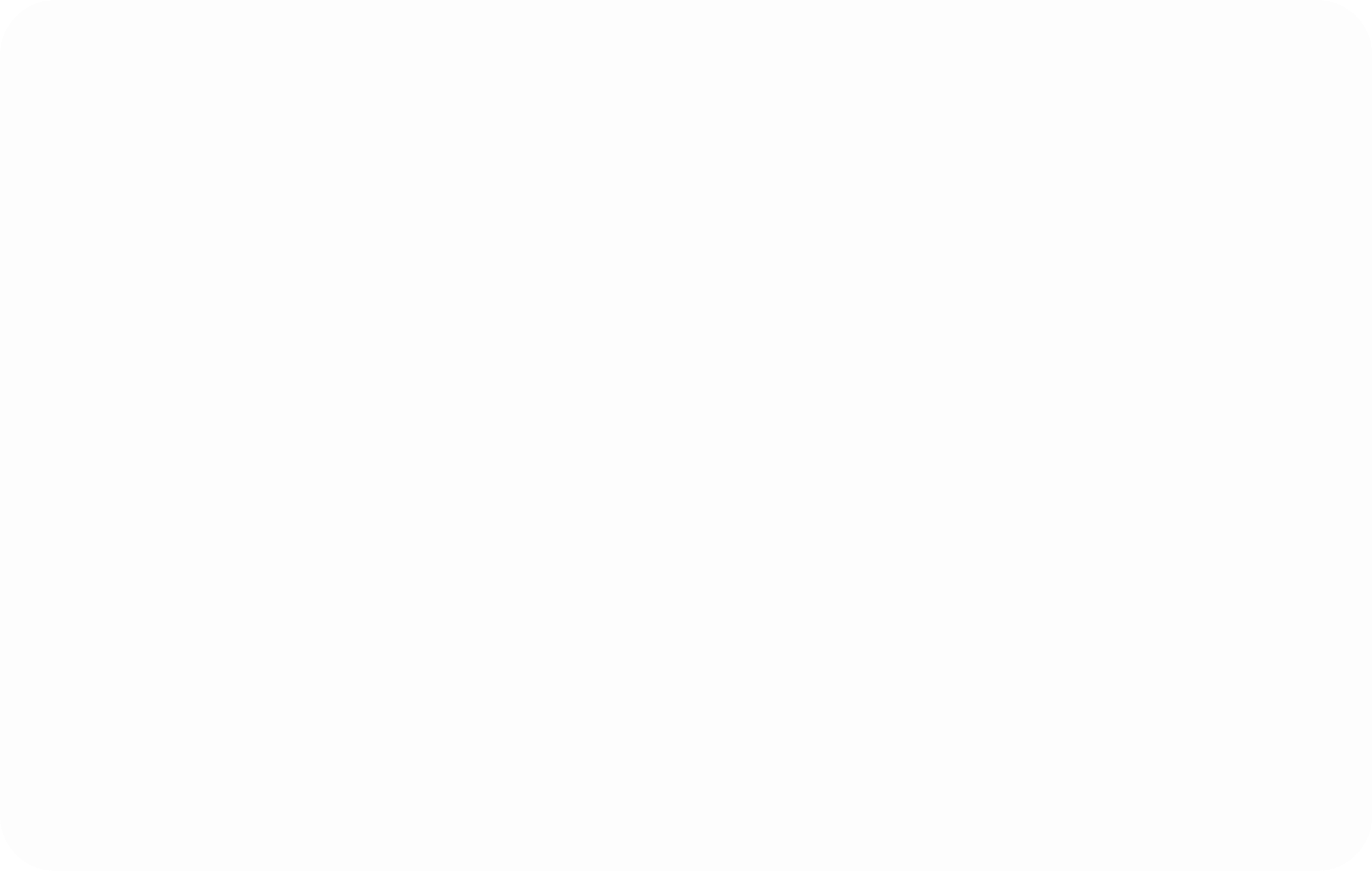 Inserte aquí los Antecedentes y Objetivos
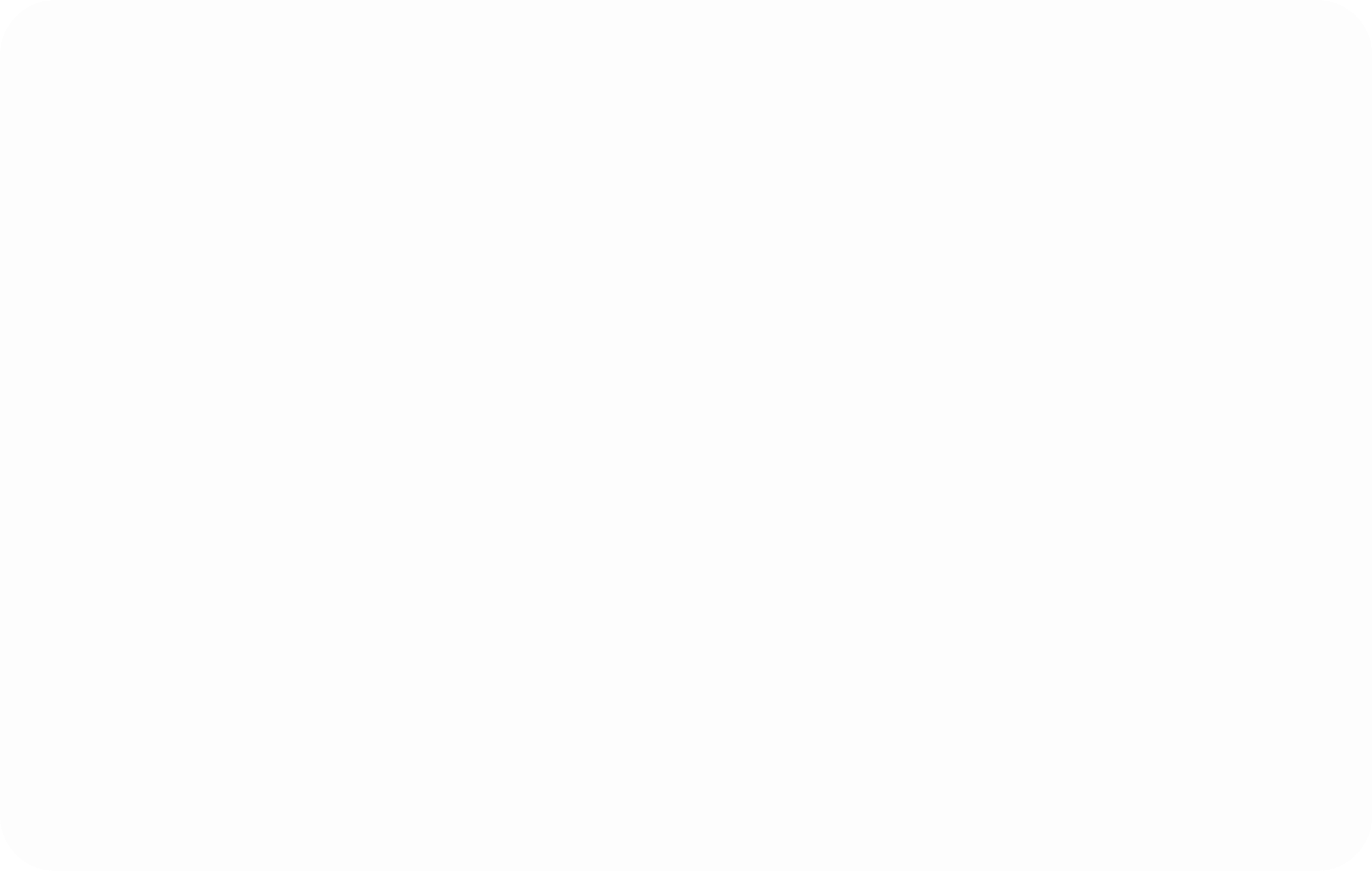 Inserte aquí los Métodos
Inserte aquí los Resultados
Inserte aquí las Conclusiones
Inserte aquí Bibliografía
Inserte aquí las palabras clave